Course Project
Operating Systems
Module 3 Linux Shell Scripts
Create a shell script
1. What are the file permissions of the script?
Answer here: read write no execute


2. What’s the name of the user-defined variable in the script?
Answer here: text


3. Which redirection meta-character is used in the script? What does it do?
Answer here:  >> redirection


References:
1.
2.
Change script file permissions
Take a screenshot of the output in Step 5.
Set the PATH variable
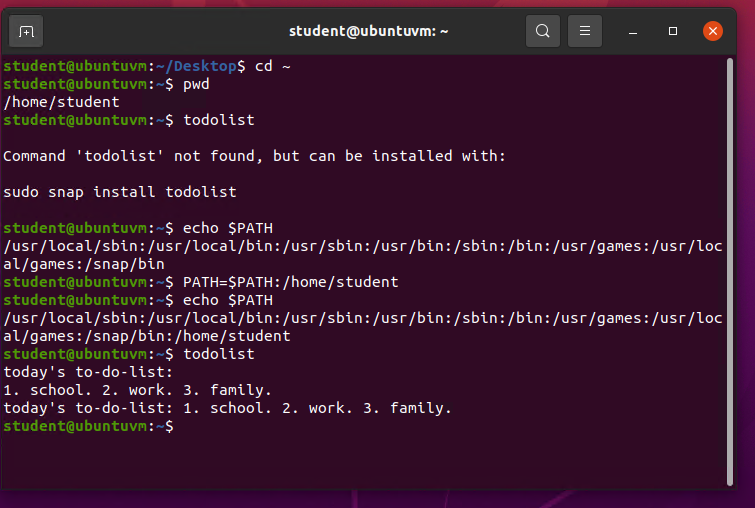 Take a screenshot of the output in Step 6.
Make the PATH variable permanent
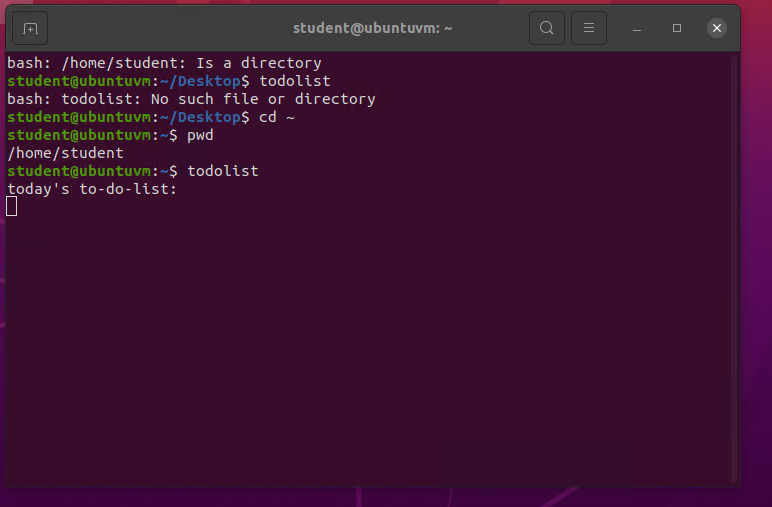 Run the todolist script before and after making the PATH variable permanent. Take a screenshot of both Terminal windows.